Database Applications (15-415)Relational CalculusLecture 7, January 28, 2018
Mohammad Hammoud
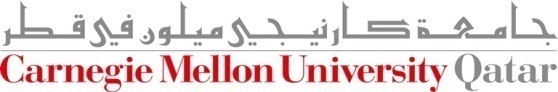 Today…
Last Session:
Relational Algebra

Today’s Session:
Relational calculus
Relational tuple calculus

Announcements:
PS1 grades are out
PS2 is due on Feb 04 by midnight
P1 is out. It is due on Feb 15 by midnight
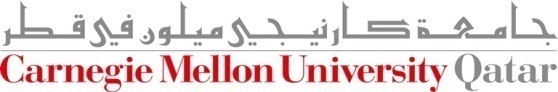 Outline
Relational Tuple Calculus (RTC)
Why?
Details
Examples
Equivalence with relational algebra
‘Safety’ of expressions
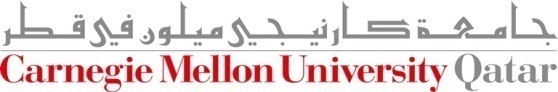 Motivation
Question: What is the main “weakness” of relational algebra?

Answer: Procedural
It describes the steps (i.e., ‘how’)
Useful, especially for query optimization
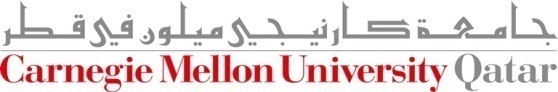 Relational Calculus (in General)
It describes what we want (not how)

It has two equivalent flavors, ‘tuple’ and ‘domain’ calculus
We will only focus on relational ‘tuple’ calculus 

It is the basis for SQL and Query-By-Example (QBE)

It is useful for proofs (see query optimization, later)
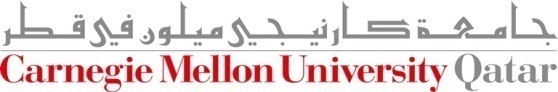 Relational Tuple Calculus (RTC)
RTC is a subset of ‘first order logic’:



Examples:
A “formula” that describes t
Give me tuples ‘t’, satisfying predicate ‘P’
Find all students:

Find all sailors with a rating above 7:
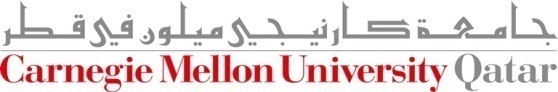 Syntax of RTC Queries
The allowed symbols:




Quantifiers:
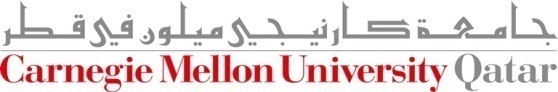 Syntax of RTC Queries
Atomic “formulas”:
Where op is an operator in the set {<, >, =, ≤, ≥, ≠}
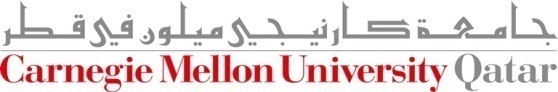 Syntax of RTC Queries
A “formula” is:
Any atomic formula

If  P1 and P2 are formulas, so are


If P(s) is a formula, so are
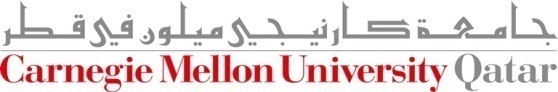 Basic Rules
Reminders:
De Morgan:
Implication:
Double Negation:
‘every human is mortal : no human is immortal’
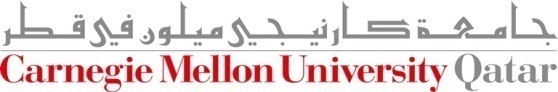 [Speaker Notes: De Morgan:
- The negation of a conjunction is the disjunction of the negations.
- The negation of a disjunction is the conjunction of the negations.]
A Mini University Database
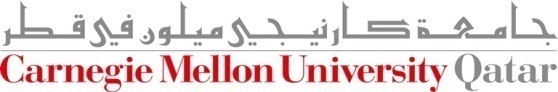 Examples
Find all student records
output tuple
of type ‘STUDENT’
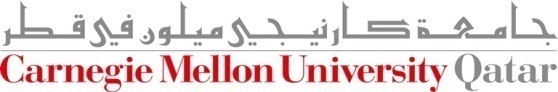 Examples
Find the student record with ssn=123
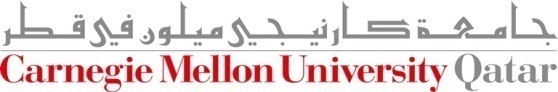 Examples
Find the student record with ssn=123
This is equivalent to the ‘Selection’ operator in Relational Algebra!
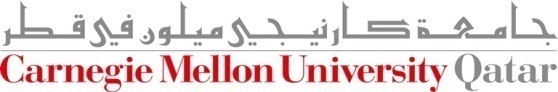 Examples
Find the name of the student with ssn=123
Will this work?
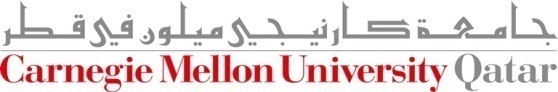 Examples
Find the name of the student with ssn=123
‘t’ has only one column
This is equivalent to the ‘Projection’ operator in Relational Algebra!
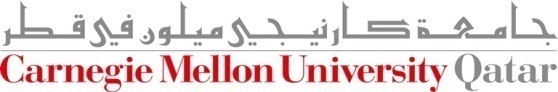 Examples
Get records of both part time and full time students*
This is equivalent to the ‘Union’ operator in Relational Algebra!
* Assume we maintain tables for PT_STUDENT and FT_STUDENT in our Mini University DB
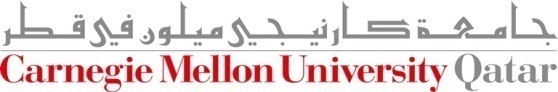 Examples
Find students that are not staff*
This is equivalent to the ‘Difference’ operator in Relational Algebra!
* Assume we maintain a table for STAFF in our Mini University DB and that STUDENT and STAFF are union-compatible
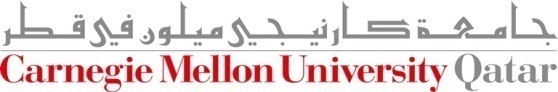 Cartesian Product: A Reminder
Assume MALE and FEMALE dog tables as follows:
=
x
This gives all possible couples!
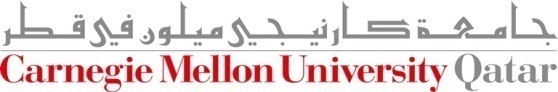 Examples (Cont’d)
Find all the pairs of  (male, female) dogs
This is equivalent to the ‘Cartesian Product’ operator in Relational Algebra!
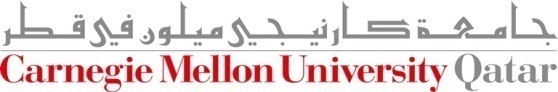 More Examples
Find the names of students taking 15-415
2-way Join!
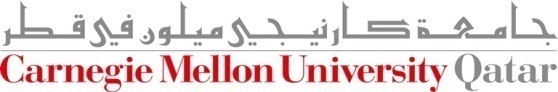 More Examples
Find the names of students taking 15-415
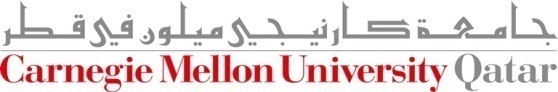 More Examples
Find the names of students taking 15-415
join
projection
selection
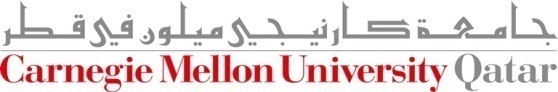 More Examples
Find the names of students taking a 2-unit course
3-way Join!
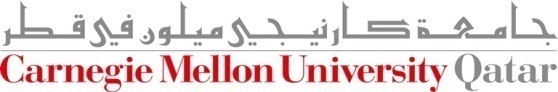 More Examples
Find the names of students taking a 2-unit course
join
projection
selection
What is the equivalence of this in Relational Algebra?
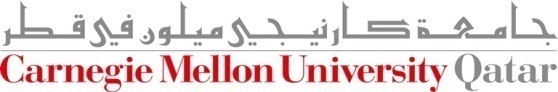 More on Joins
Assume a Parent-Children (PC) table instance as follows:






Who are Tom’s grandparent(s)? (this is a self-join)
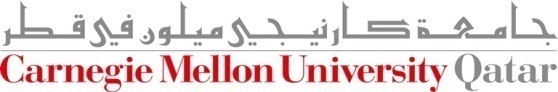 More Join Examples
Find Tom’s grandparent(s)
What is the equivalence of this in Relational Algebra?
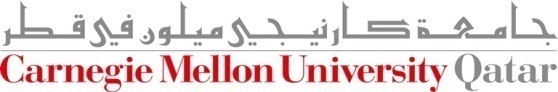 Harder Examples: DIVISION
Find suppliers that shipped all the bad parts
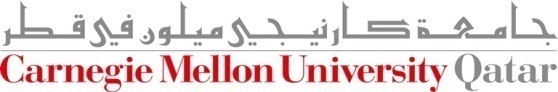 Harder Examples: DIVISION
Find suppliers that shipped all the bad parts
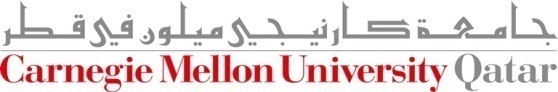 General Patterns
There are three equivalent versions:
If it is bad, he shipped it


Either it was good, or he shipped it


There is no bad shipment that he missed
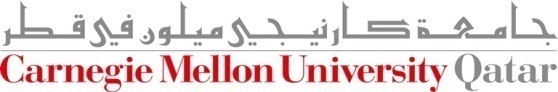 More on Division
Find (SSNs of) students who are taking all the courses that ssn=123 is (and maybe even more)
One way to think about this:
Find students ‘s’ so that if 123 takes a course => so does ‘s’
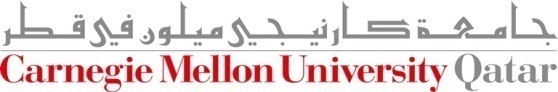 More on Division
Find (SSNs of) students who are taking all the courses that ssn=123 is (and maybe even more)
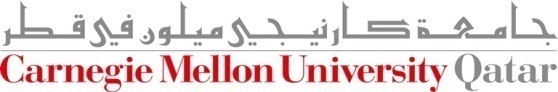 ‘Proof’ of Equivalence
Relational Algebra <-> RTC
But…
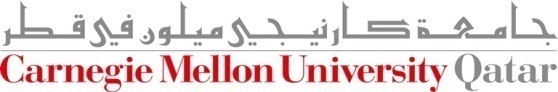 Safety of Expressions
FORBIDDEN:

It has infinite output!!

Instead, always use:
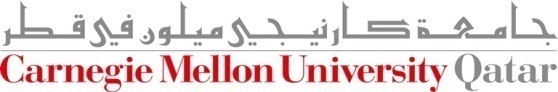 Summary
The relational model has rigorously defined query languages — simple and powerful

Relational algebra is more operational/procedural
Useful as internal representation for query evaluation plans

Relational calculus is declarative
Users define queries in terms of what they want, not in terms of how to compute them
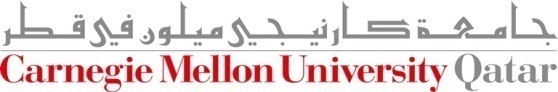 Summary
Several ways of expressing a given query
A query optimizer should choose the most efficient version

Algebra and “safe” calculus have the same expressive power
This leads to the notion of relational completeness
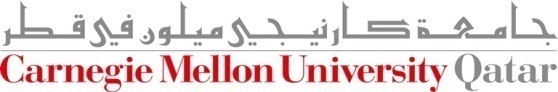 Next Class
SQL- Part I
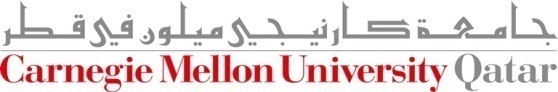